Variables, Expressions, Equations 
Pre Algebra
Word Game: Taboo
Directions:
Use clues to get your partner or teammates to guess the word at the top of the slide WITHOUT using any of the red words below. 
When your team guesses correctly, sit down. 
If your clue-giver uses a ‘taboo’ clue, then your team sits down.
Operation
Plus
Subtract
Multiply
Divide
Calculate2+3=5, 
8−4=4, 
6×2=12, 
9/3=3
Comparison
Bigger than
Smaller than
Greater
Less than
Compare5>3
4<76≥6
9≤10
10 = 5+5
Relation
Connection
Association
Link
Correlation
Correspondence
3=3
5≠7
~4
3.14≈22/7
Integer
Whole number
Natural number
Fraction
Decimal
Rational number−2,−1,0,1,2
ℤ
Rational Number
Fraction
Decimal
Ratio
Quotient
Division
ℚ
½, -¾, 0.25, 7/3
Additive Inverse
Opposite
Negation
Reversed
Add to zero
Complement-p + p = 0
Additive Identity
Zero
Neutral
Nothing
Empty
Null
9=9+0
Multiplicative Identity
One
Identity element
Unit
Neutral
Unchanged
1·m= m
Multiplicative Inverse
Reciprocal
Invert
Reverse
Divide by
Flip
(1/x ) x = 1
Signed Numbers
Positive
Negative
Plus
Minus
Non-negative
±
Fraction
Part
Division
Numerator
Denominator
Quotient
a/b
Decimal
Point
Fractional
Decimal point
Non-integer
Fraction
0.3…
1.75
-3.1
12.3%
Place Value
Position
Digits
Decimal place
Order
Location
10n
Value
Worth
Number
Amount
Quantity
Valuation
12
-8
π
Place
Position
ones
tens
tenths
spot
1st 
2nd 
Order matters
Decimal point
Zero Pair
Cancel
Nullify
Eliminate
Offset
Neutralize
2 + (-2) 
-0.5 + 0.5
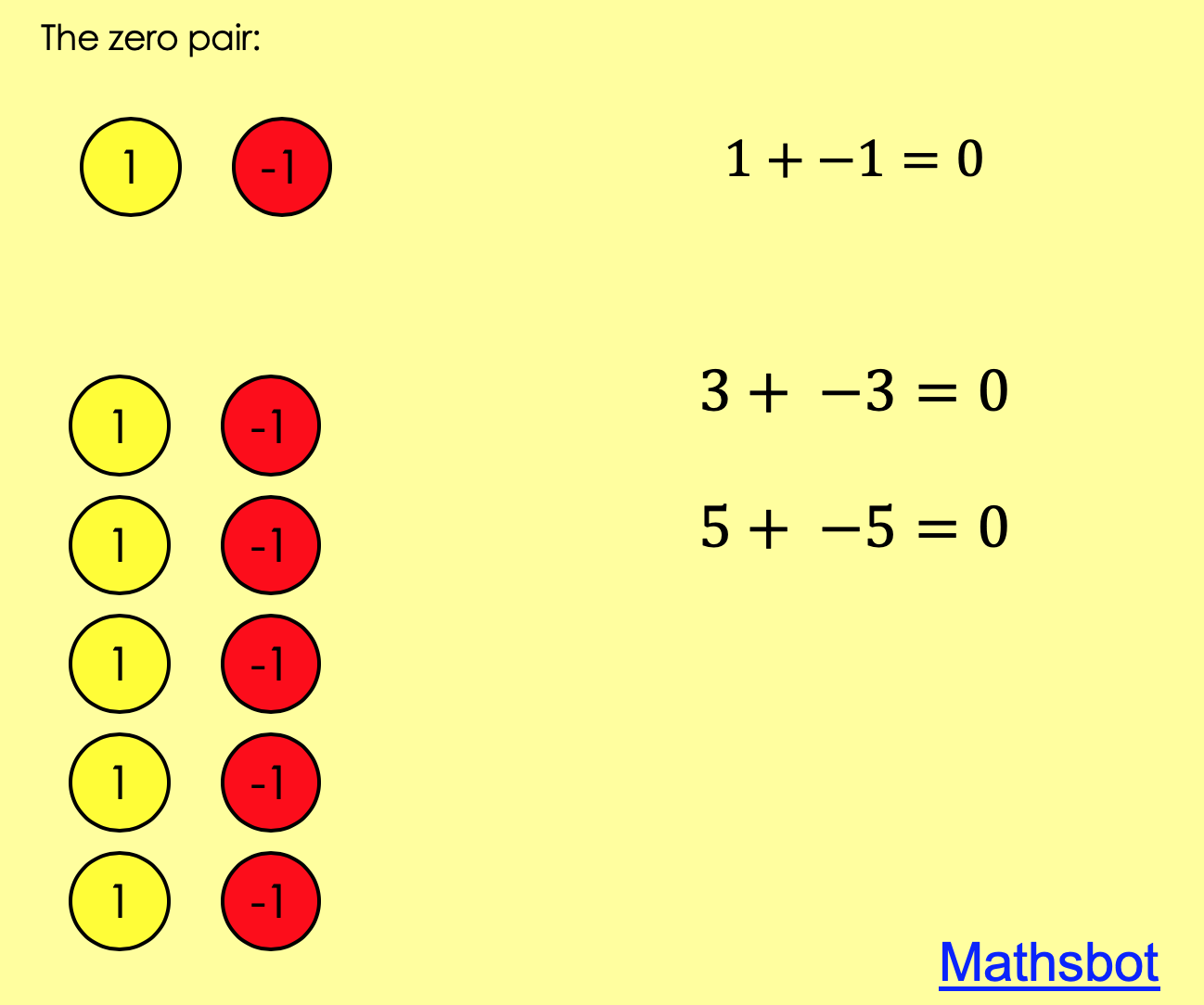 Numerical Expression
Mathematical phrase
Number sentence
Arithmetic expression
Numeric formula
Algebraic statement
-2 +3
Simplify
Reduce
Streamline
Condense
Make easier
Clarify
2x + 1 + x - 53x - 4
Evaluate
Calculate
Solve
Determine
Find the value of
Assess
2x + 1  when x = 42(4) + 19
Equivalent
Equal
Same
Identical
Comparable
Alike
4 ≡ 22
4x ≡ -x + 5x
Equal to
Same as
Identical to
Equivalent to
Matches
Equals
=
Algebraic Expressions
Algebraic phrases
Mathematical statements
Algebraic equations
Symbolic expressions
Variable expressions
2x+3
a2+b
Distributive Property
Distribute
Share
Spread
Disperse
Allocate
a (b + c) = ab + ac
2(3+4)=2⋅3+2⋅4
Equation
Mathematical equation
Algebraic equation
Equal sign
Mathematical statement
Equation symbol
ax+b=c
2x+3=7
Unknown Number
Variable
Mystery number
Unspecified
X (as a placeholder)
Undefined
2 + x = 10
Generalized Number
Variable
For all numbers
Symbolic
Non-specific
Arbitrary
y = 3x + 5
2x3
Solution
Answer
Result
Resolution
Outcome
Explanation
x = -2, 2
Solution Set
Set of solutions
Answers
Result set
Solution list
Outcome collection
{x∣x=3}
Empty Solution Set
No solutions
Null solution
Void set
No answers
Blank set
"{ }"
"∅"
Addition Property of Equality
Adding
Sum
Equal addition
Balancing
Equalizing
a = b ⇒ a + c = b + c

2x = 3 ⇒ 2x + 5 = 3 + 5
Subtraction Property of Equality
Subtracting
Difference
Equal subtraction
Removing
Minus
a = b ⇒ a − c = b − c
2x = 3 ⇒ 2x − 5 = 3 − 5
Multiplication Property of Equality
Multiplying
Product
Equal multiplication
Scaling
Times
a = b ⇒ a⋅c = b⋅c4 = 7x ⇒ 4⋅2 = 7x ⋅2
Division Property of Equality
Dividing
Quotient
Equal division
Splitting
Over
a = b ⇒ a÷c = b÷c
10 = x ⇒10 ÷ (½) = x ÷(½)
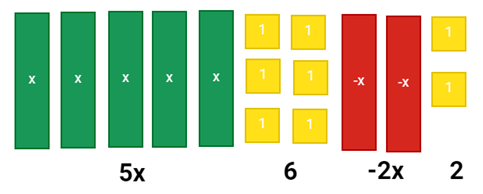 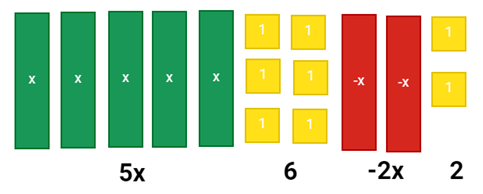 Algebra Tiles
Green
Red
Yellow
Visual aids
Squares
Rectangles
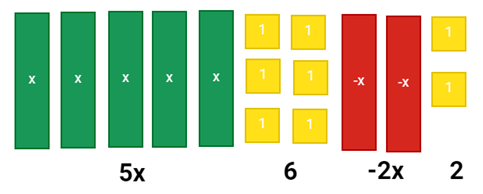 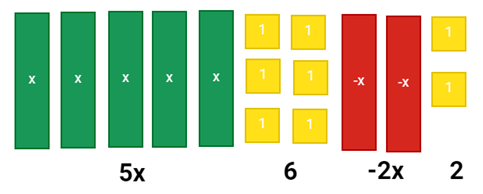 Function
Mathematical function
Relation
Mathematics of change
Sets of objects
Correspondence
“For all numbers”
Variable
Universal
All
Every
Each
For any
Coordinate points
Ordered pairs
Cartesian coordinates
Points on a grid
Location pairs
(x, y) pairs
Rate of change
Slope
Gradient
Steepness
Rate of variation
Derivative
x-axis
Horizontal axis
Abscissa
Width axis
Side-to-side axis
Independent axis
y-axis
Vertical axis
Ordinate
Height axis
Up-and-down axis
Dependent axis
origin
Starting point
Center
Point of reference
Intersection
Initial position
Coordinate plane
Cartesian plane
Graphing plane
Grid
Graph paper
Two-dimensional space
Maximum
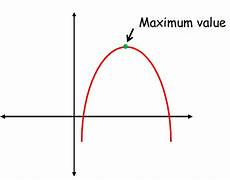 Highest
Peak
Top
Maximum value
Apex
Change in direction
Minimum
Lowest
Bottom
Minimum value
Nadir
Minimum point
Valley
Trench
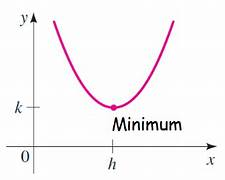 y-intercept
Vertical intercept
Initial value
Starting point on the y-axis
y-coordinate at x=0
Intersection with the y-axis
x-intercept
Horizontal intercept
Root
Zero point on the x-axis
x-coordinate at y=0
Intersection with the x-axis
Increasing
Rising
Growing
Ascending
Getting larger
Upward trend
Decreasing
Falling
Declining
Descending
Getting smaller
Downward trend
Increasing at and increasing rate
Accelerating
Speeding up
Rapidly increasing
Faster growth
Steeper slope
Increasing at a decreasing rate
Slowing down
Gradually increasing
Less rapidly
Shallower slope
Diminishing rate of increase
Constant
Unchanging
Steady
Consistent
Same rate
Stable
Undefined
No definition
Not determined
Ambiguous
No value
Not specified